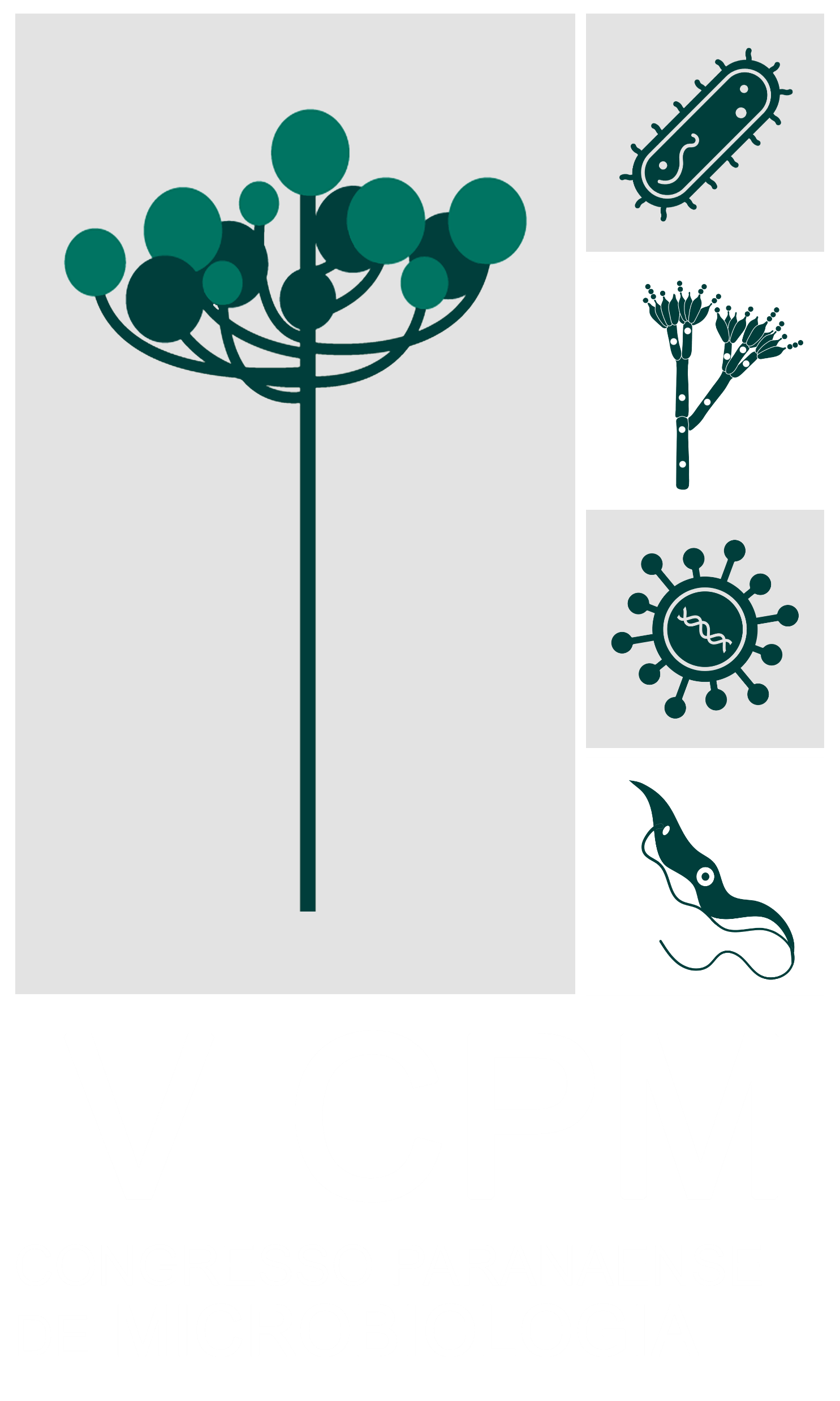 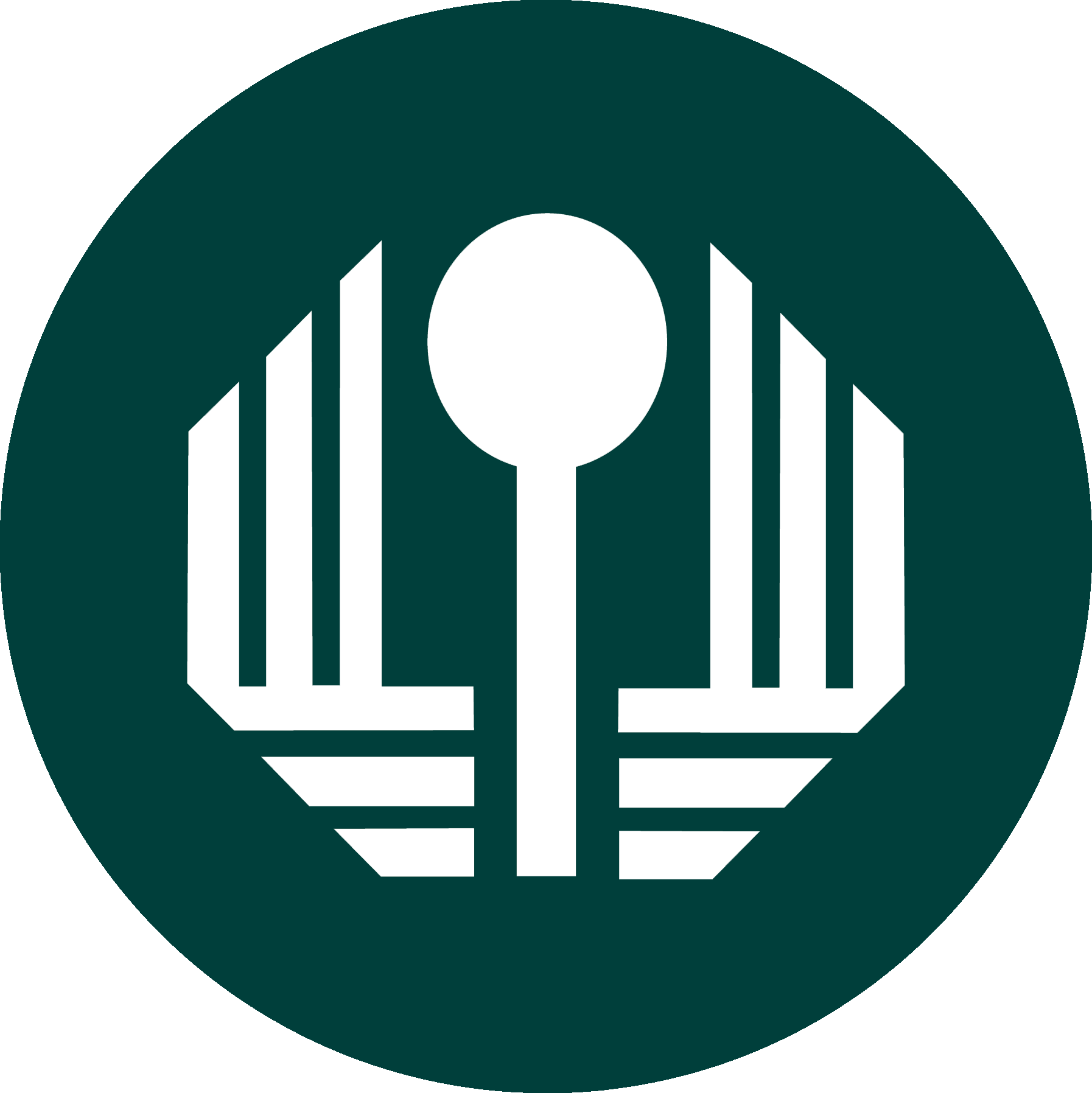 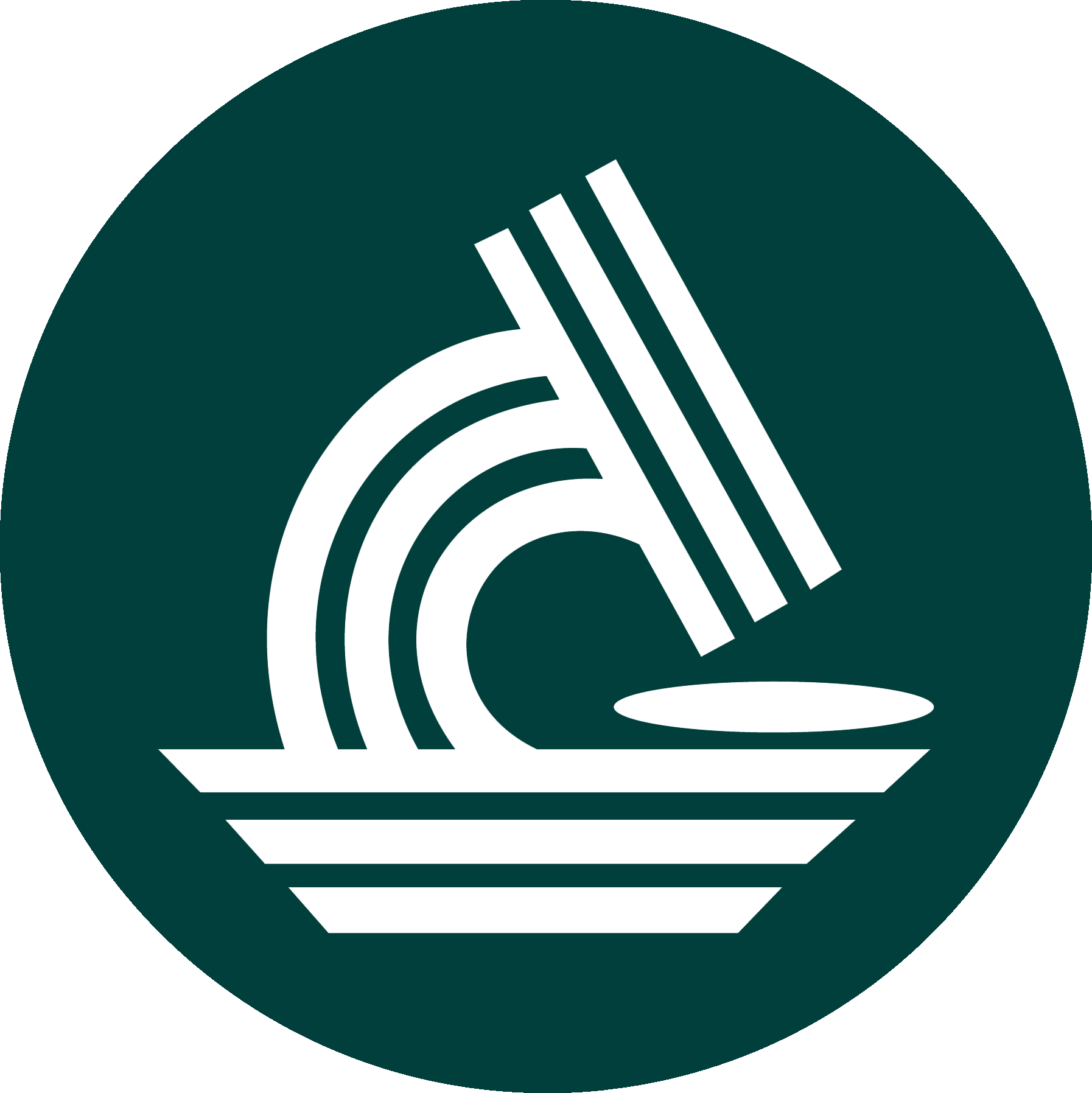 TÍTULO, título, título ..... (Arial 32 a 36, Negrito)
Autor: Xxxxxxxxxx (Arial 20; Negrito – mesma configuração para Orientador e Instituição)

Orientador: Yyyyyyyy
Instituição: Departamento de Microbiologia – Universidade Estadual de Londrina – PR - Brasil
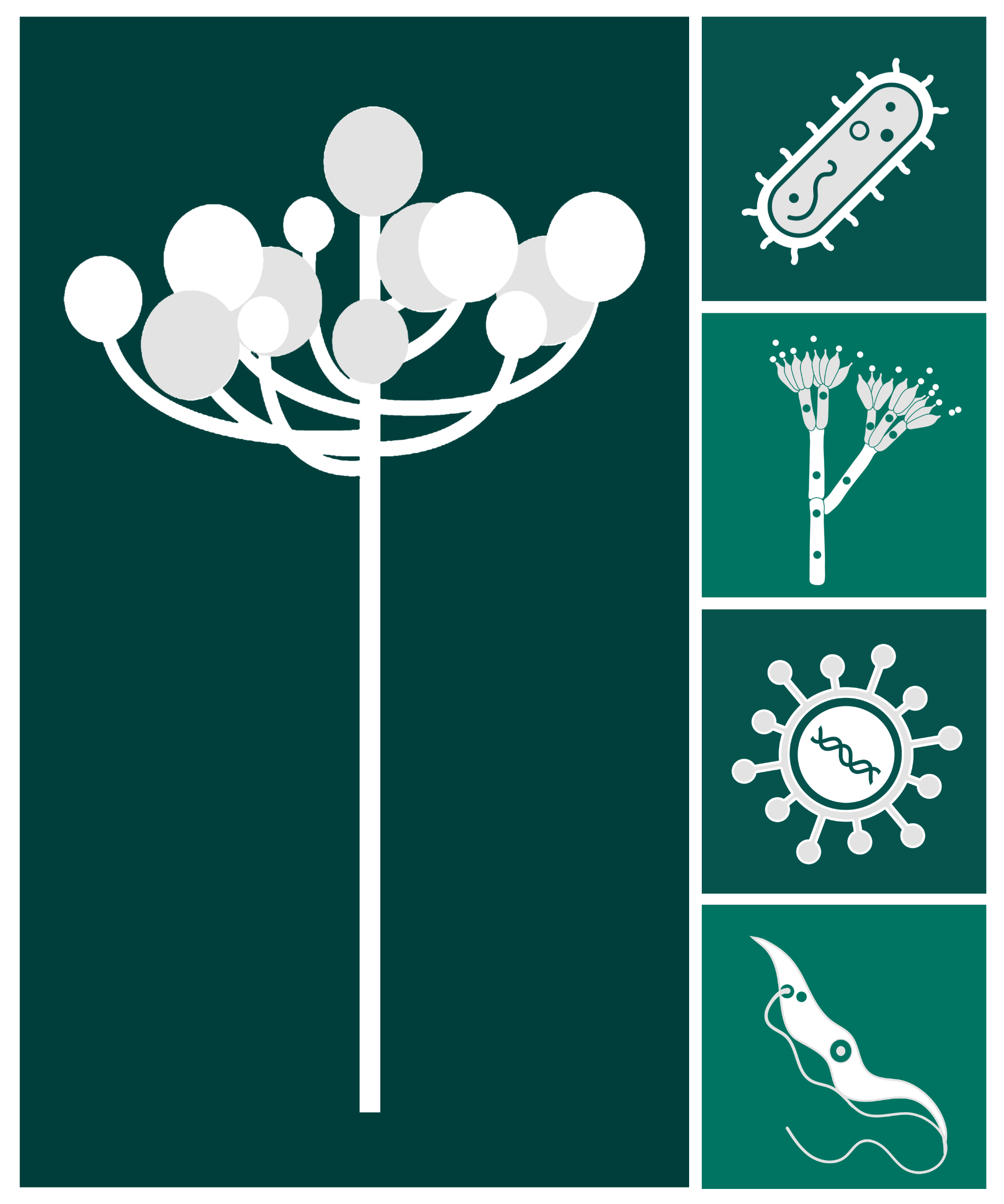 INTRODUÇÃO E OBJETIVOS
A fonte utilizada na apresentação deve ser Arial, com tamanho entre 20 e 24, alinhamento justificado e espaçamento simples.

Nesta seção, é necessário explicitar de forma breve e objetiva, o contexto do caso, sua relevância clínica e científica, bem como a justificativa para sua apresentação.

É permitido o uso de imagens para complementar a apresentação.
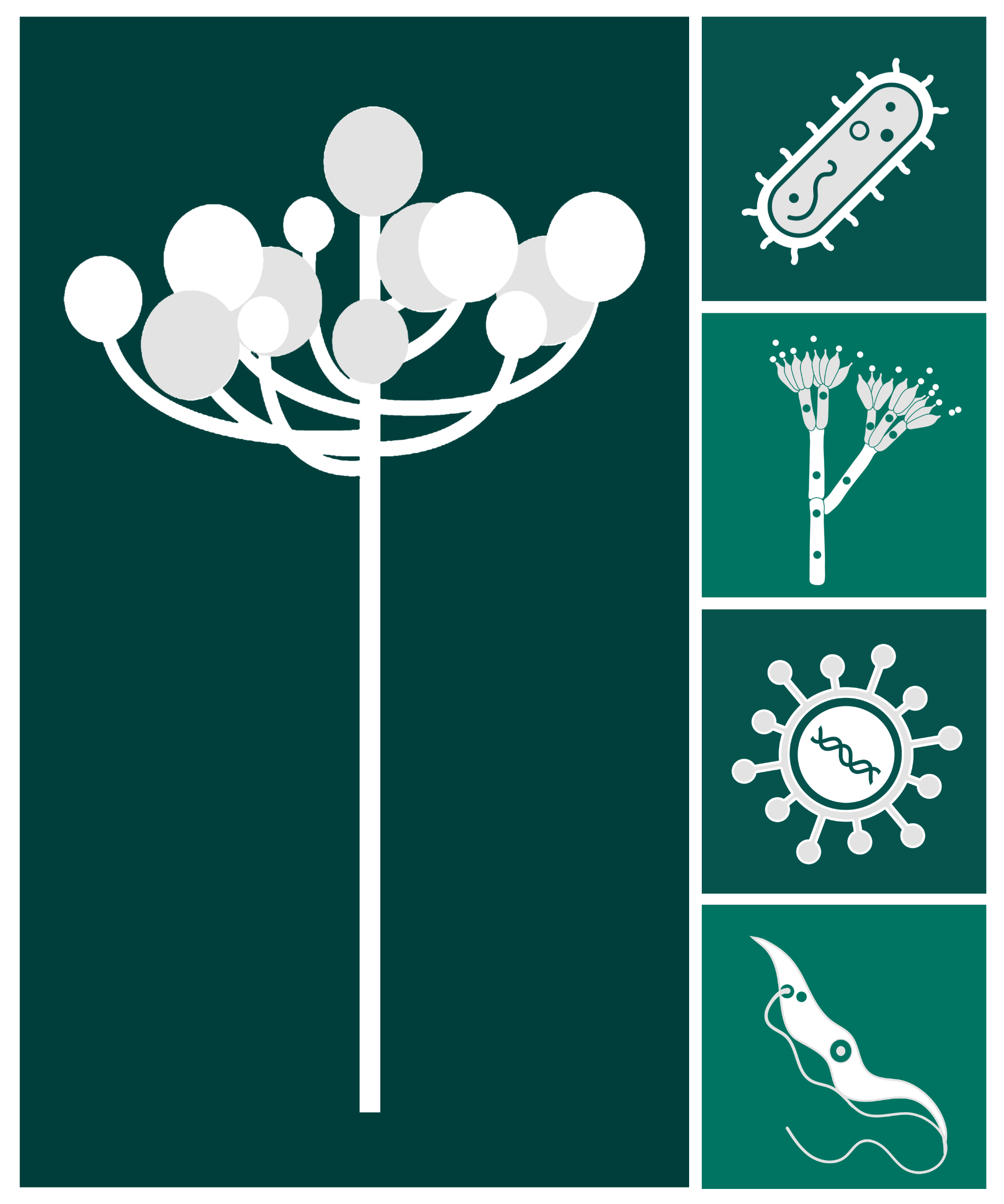 INTRODUÇÃO E OBJETIVOS
Para acréscimo de um novo slide, deve-se seguir estritamente o modelo de apresentação disponibilizado.

O cabeçalho, a formatação e o espaçamento devem permanecer idênticos ao slide original.

É permitido adicionar novos slides apenas para detalhar tópicos, desde que mantenham o layout padrão e respeitem as normas descritas.
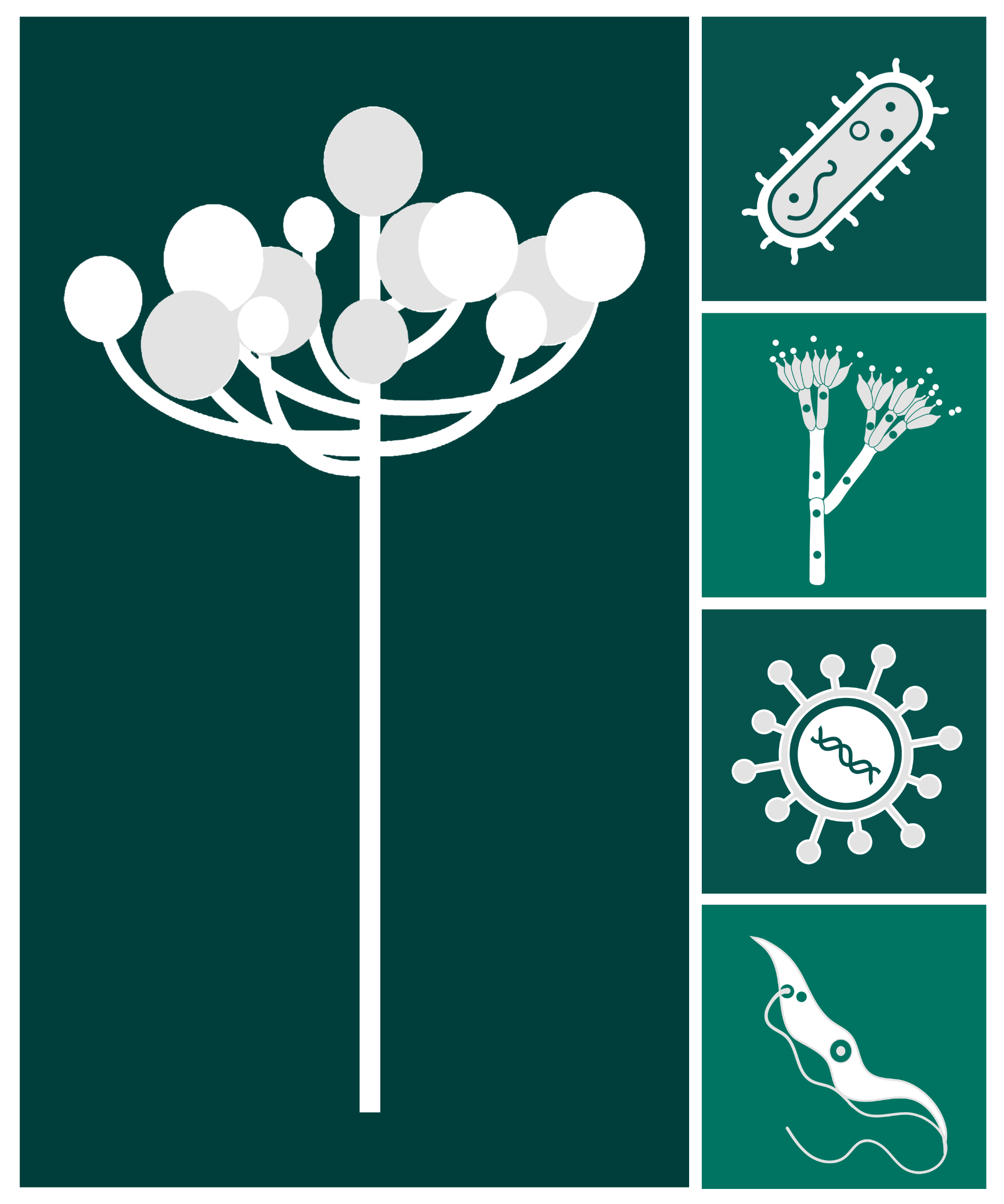 DESCRIÇÃO DO CASO
A fonte utilizada na apresentação deve ser Arial, com tamanho entre 20 e 24, alinhamento justificado e espaçamento simples.

Expor detalhadamente o histórico clínico do paciente, incluindo sinais e sintomas, exames laboratoriais e de imagem, diagnóstico e evolução do quadro clínico.

É permitido o uso de imagens para complementar a apresentação.
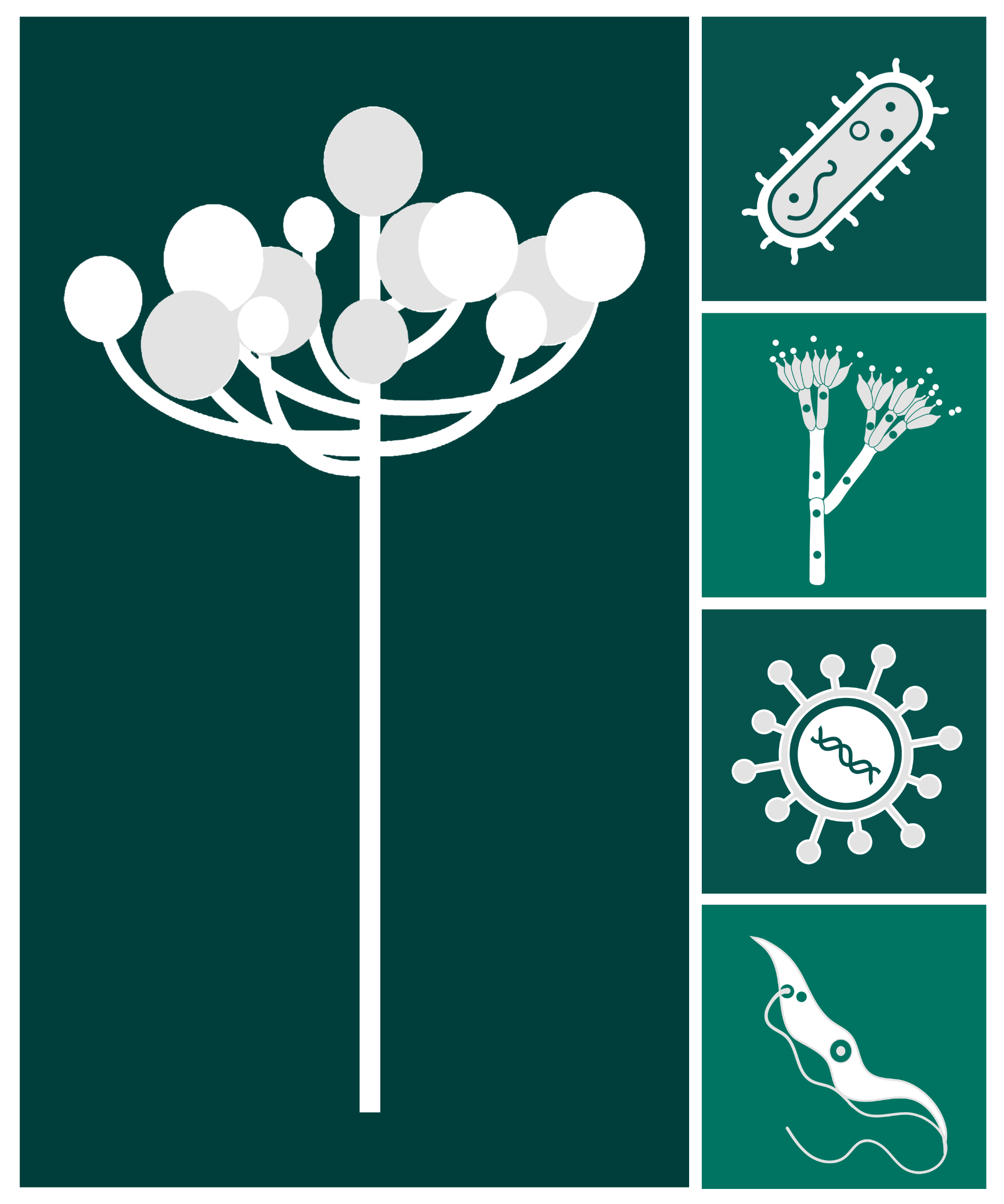 MATERIAIS E MÉTODOS
Para acréscimo de um novo slide, deve-se seguir estritamente o modelo de apresentação disponibilizado.

O cabeçalho, a formatação e o espaçamento devem permanecer idênticos ao slide original.

É permitido adicionar novos slides apenas para detalhar tópicos, desde que mantenham o layout padrão e respeitem as normas descritas.
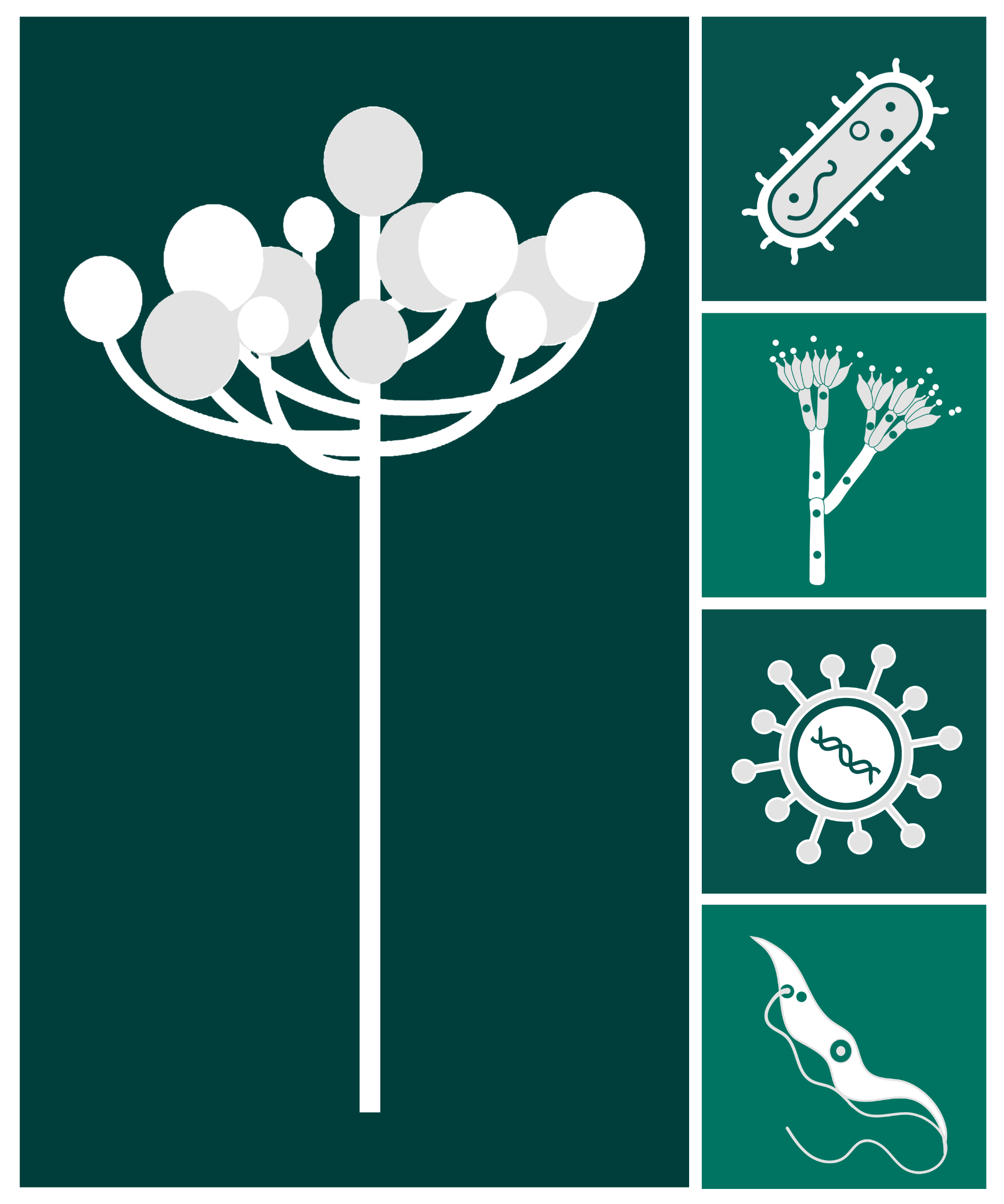 DISCUSSÃO
A fonte utilizada na apresentação deve ser Arial, com tamanho entre 20 e 24, alinhamento justificado e espaçamento simples.

Comparar o caso com a literatura existente, destacando aspectos relevantes, desafios diagnósticos e terapêuticos, além da importância para a área de estudo.

É permitido o uso de imagens para complementar a apresentação.
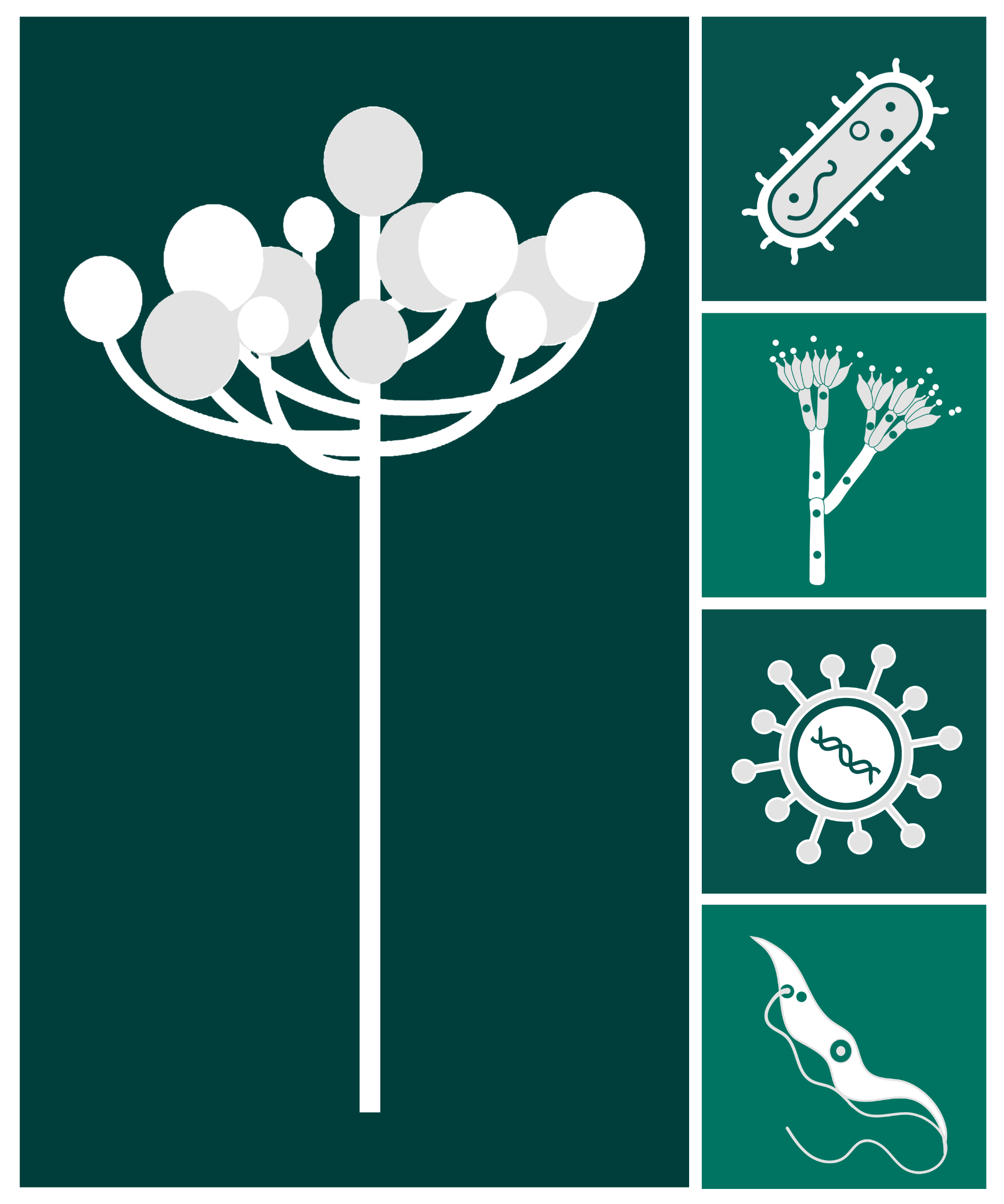 RESULTADOS E DISCUSSÃO
Para acréscimo de um novo slide, deve-se seguir estritamente o modelo de apresentação disponibilizado.

O cabeçalho, a formatação e o espaçamento devem permanecer idênticos ao slide original.

É permitido adicionar novos slides apenas para detalhar tópicos, desde que mantenham o layout padrão e respeitem as normas descritas.
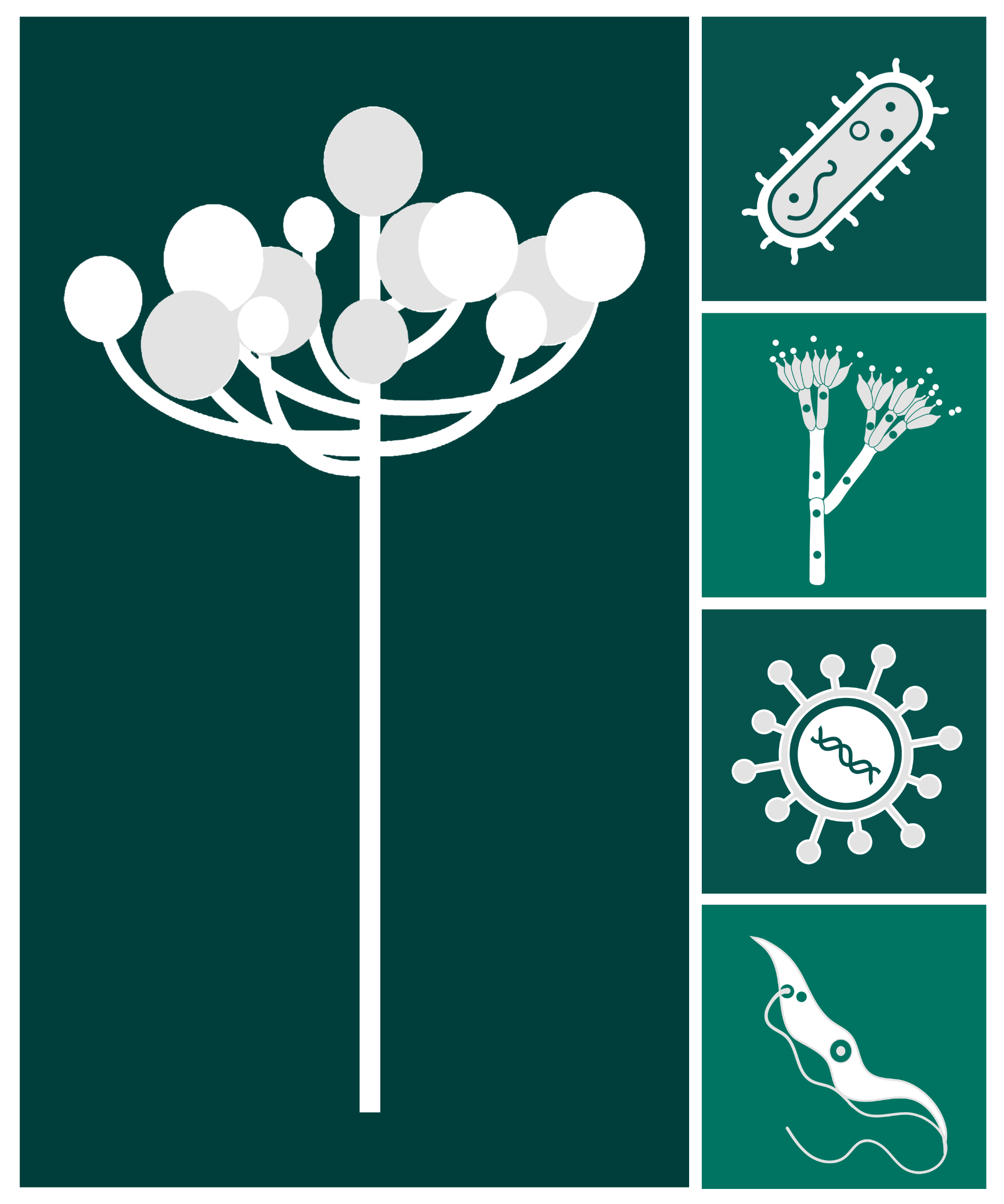 CONCLUSÃO
A fonte utilizada na apresentação deve ser Arial, com tamanho entre 20 e 24, alinhamento justificado e espaçamento simples.

Descreva a(s) principal(is) conclusão(ões) obtidas a partir dos dados e das análises realizadas sobre eles, destacando as implicações e resultados relevantes.

É permitido o uso de imagens para complementar a apresentação.
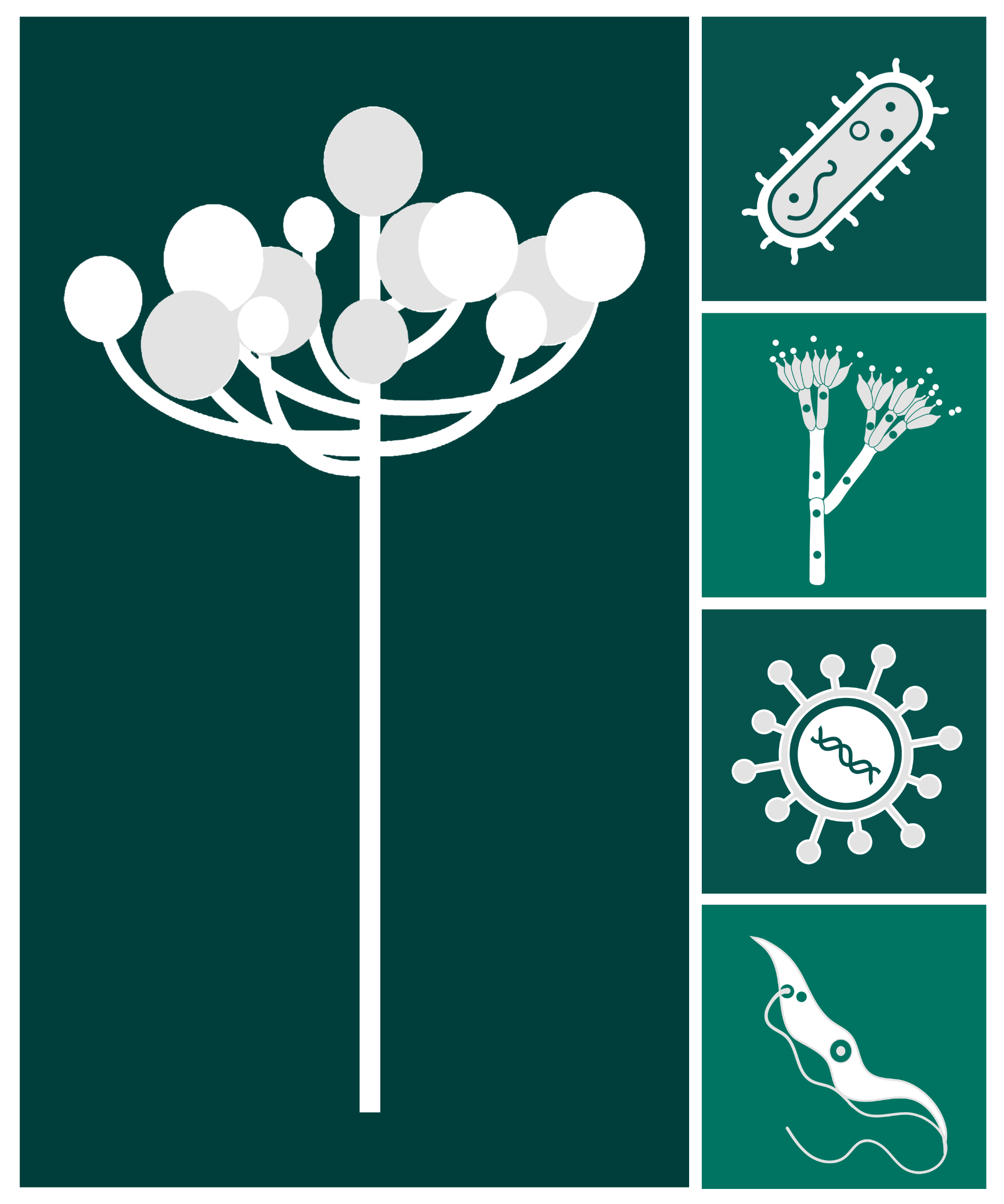 REFERÊNCIAS
A fonte utilizada na apresentação deve ser Arial, com tamanho entre 20 e 24, alinhamento justificado e espaçamento simples.

Referências utilizadas no trabalho devem ser apresentadas conforme as normas de citação e formatação ABNT, listando todas as fontes consultadas durante a elaboração do estudo.
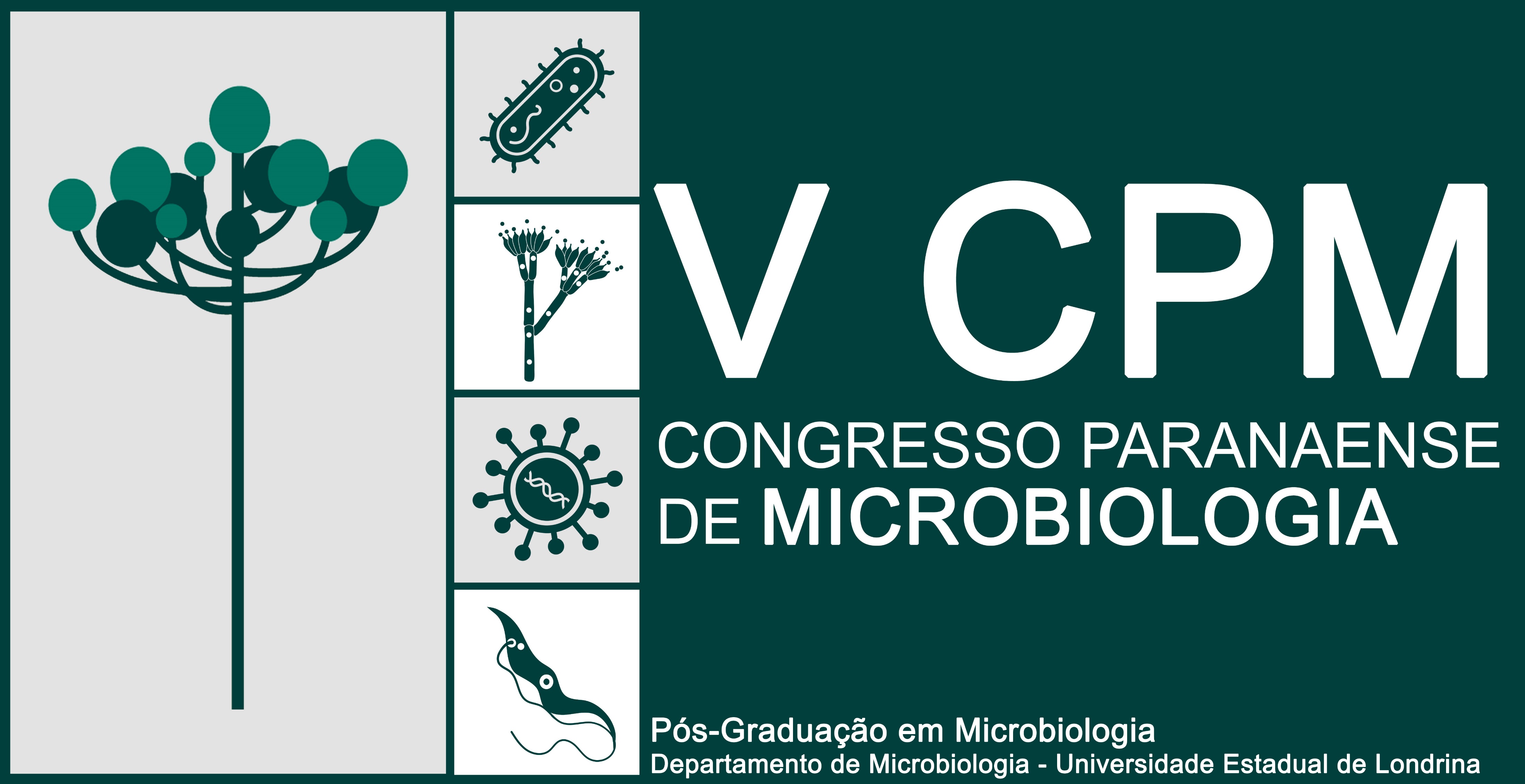 OBRIGADO (A) !
Apoio financeiro: